SOME FEATURES OF MONTREALIAN ACCENT
Annamária Zemanová & Catherine Girard
AJL22093
CANADIAN RAISING AND CANADIAN SHIFT
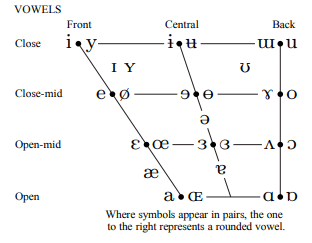 Centralization of /aɪ/ or /aʊ/ before voiceless consonants, raising the open a sound to /ɐ/, /ʌ/, or /ə/

Example: „price“ and „clout“ but not „prize“ or „cloud“ or typical „out and about“

Merger of /ɑ/ (cot) with /ɔ/ (caught) in low back position as /ɒ/ (on)
Lowering of the tongue in the front short vowels /æ/ (trap), /ɛ/ (dress), and /ɪ/ (kit)
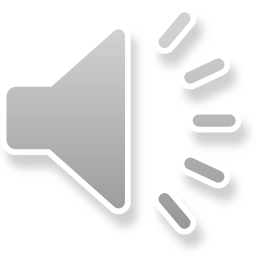 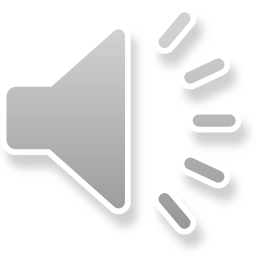 2
SOME FEATURES OF MONTREALIAN ACCENT / DEPARTMENT OF ENGLISH AND AMERICAN STUDIES
[Speaker Notes: IPA Chart, http://www.internationalphoneticassociation.org/content/ipa-chart, available under a Creative Commons Attribution-Sharealike 3.0 Unported License. Copyright © 2018 International Phonetic Association.]
CANADIAN SHIFT IN MONTREAL
According to Boberg‘s 2005 study
The Canadian Shift, or something very similar to it, is active in Montreal, but its phonetic character is not identical with the version of the Shift reported for Ontario English

The retraction of /ɛ/ is the most active part of the Canadian Shift in Montreal

The Shift is somewhat influenced by gender and age of the speakers
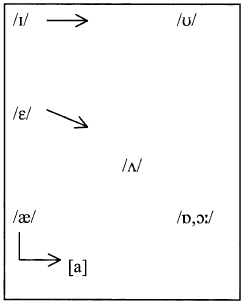 3
SOME FEATURES OF MONTREALIAN ACCENT / DEPARTMENT OF ENGLISH AND AMERICAN STUDIES
DISTINCTIVE MONTREALIAN FEATURES
Among young Canadian women in particular, the pronunciation of /ɛ/ is sometimes low enough to produce potential confusion with /æ/, at least when taken out of context

left, bet → laughed, bat

Vowel sounds before intervocalic /r/
Resistance to „merry-marry“ merger

Mary vs merry vs marry
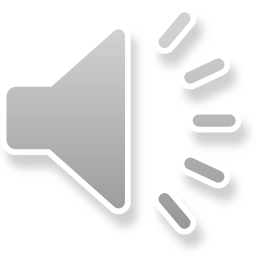 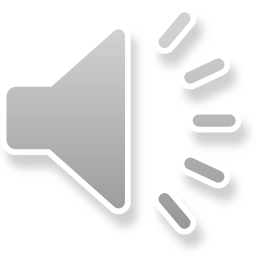 4
SOME FEATURES OF MONTREALIAN ACCENT / DEPARTMENT OF ENGLISH AND AMERICAN STUDIES
CULTURAL INFLUENCES
Communities (Italian, Jewish, British)

Surrounded by French

Local vs. Global prestige
5
SOME FEATURES OF MONTREALIAN ACCENT / DEPARTMENT OF ENGLISH AND AMERICAN STUDIES
RESOURCES
Boberg, C. (2005). The Canadian shift in Montreal. Language Variation and Change, 17(2), 133-154. https://doi.org/10.1017/S0954394505050064

Kelly, J. (2014, February 22). The quest for the Montreal English accent [Radio broadcast]. CBC, https://www.cbc.ca/player/play/2442617322?fbclid=IwAR05Iy6oPC7EjmT6lGr3jopMjEIdYjaCisPGFAFJ0-dR-cuAEeokOps-IOc

Labov, W., Ash, S., & Boberg, C. (2006). The Atlas of North American English. Berlin: Mouton-de Gruyter.
6
SOME FEATURES OF MONTREALIAN ACCENT / DEPARTMENT OF ENGLISH AND AMERICAN STUDIES
Q&A
7
SOME FEATURES OF MONTREALIAN ACCENT / DEPARTMENT OF ENGLISH AND AMERICAN STUDIES